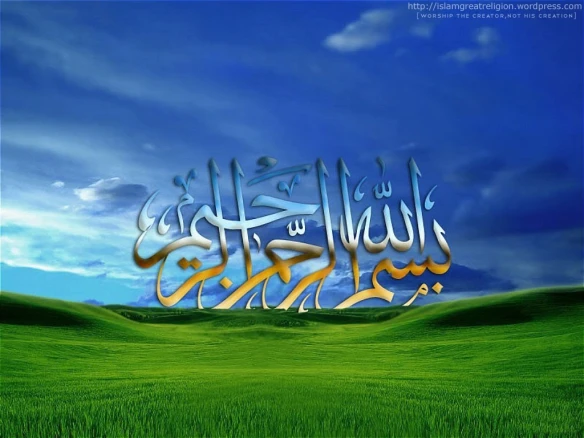 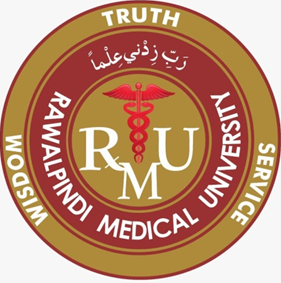 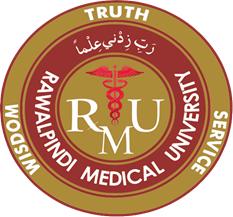 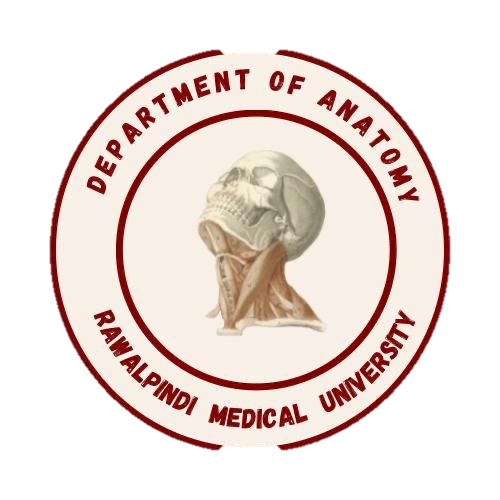 CVS (LGIS)Capillaries
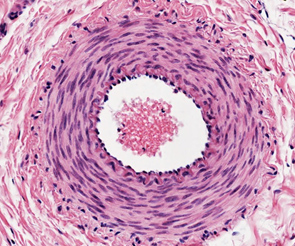 Presenter:
Dr. Mohtasham Hina
Vision; The Dream/Tomorrow
Motto
To impart evidence based research oriented medical education
To provide best possible patient care
To inculcate the values of mutual respect and ethical practice of medicine
ore concept
Professor Umar Model of Integrated Lecture
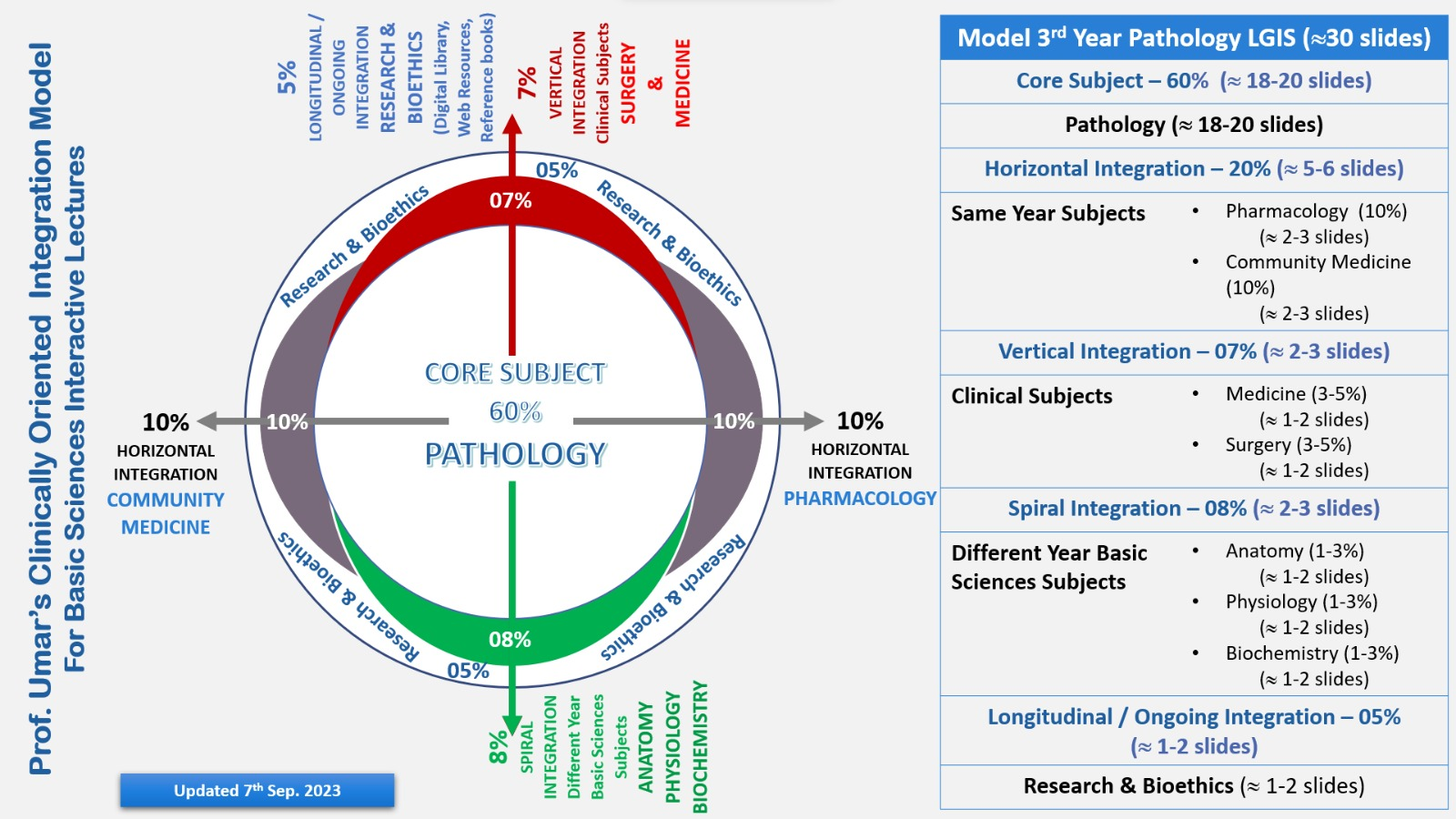 4
Learning Objectives
Vertical Integration
Interactive Session
Intercellular junctions of post-capillary venules are the loosest among all microvasculature. During inflammatory conditions, these sites lead to edema due to this reason
Core Concept
Capillary Bed
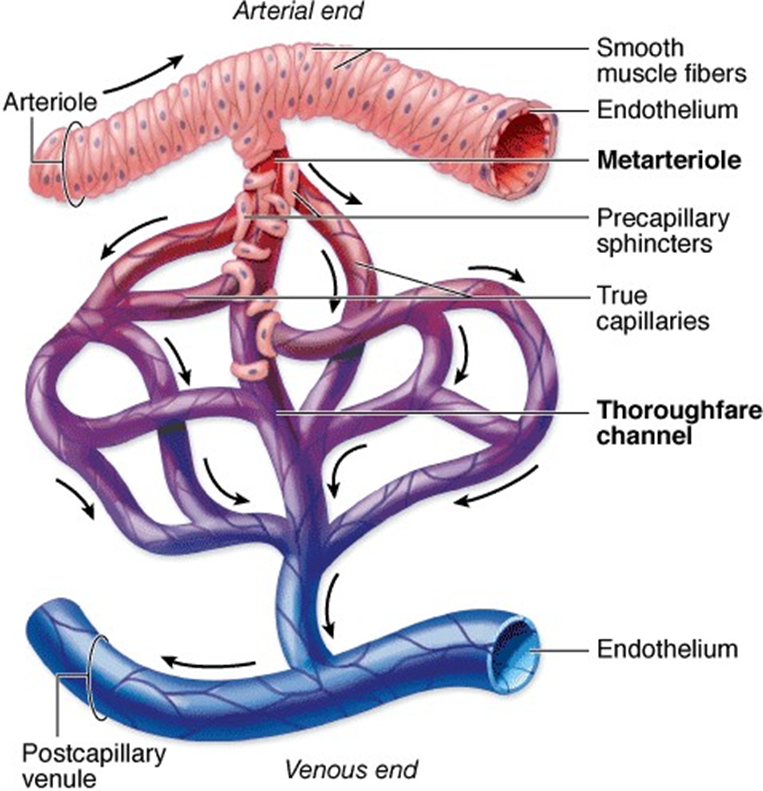 Core Concept
Capillaries
5-10 nm
Continuous capillaries
	Fenestrated capillaries
Discontinuous capillaries
Core Concept
Capillaries
Core Concept
Continuous Capillaries
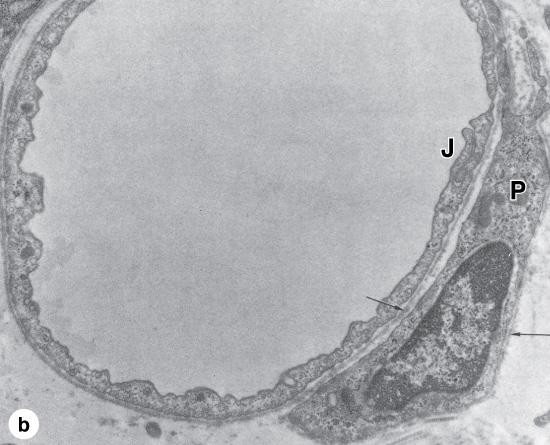 Tight junctions
No space between  intercellular  clefts
Continous basal  lamina
Numerous  pinocytotic  vesicles
Pericytes
Skin, kidney,  muscles, brain
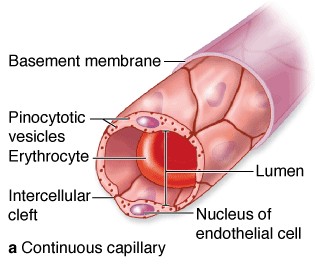 Core Concept
Continuous Capillaries
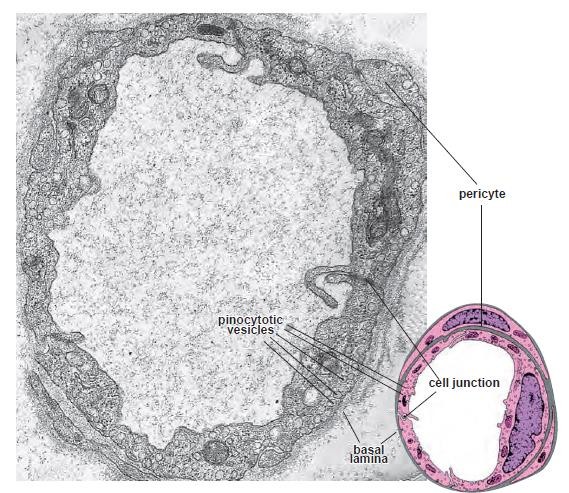 Core Concept
Fenestrated Capillaries
More extensive cellular  exchange of materials
Small circular  fenestrations
Diaphragm covering the  fenestrations  (proteoglycans, lack  lipid bilayer)
Continous basal lamina
Intestine, choroid
plexus, endocrine glands
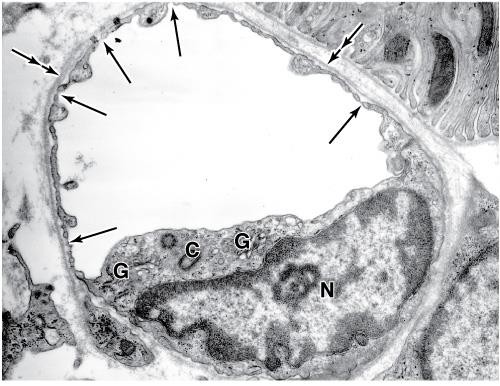 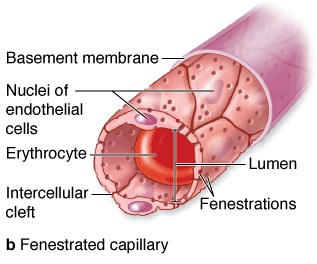 Core Concept
Fenestrated Capillaries
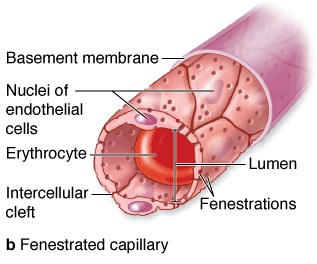 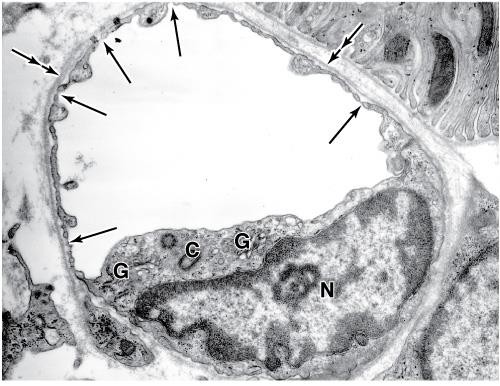 Core Concept
Capillaries
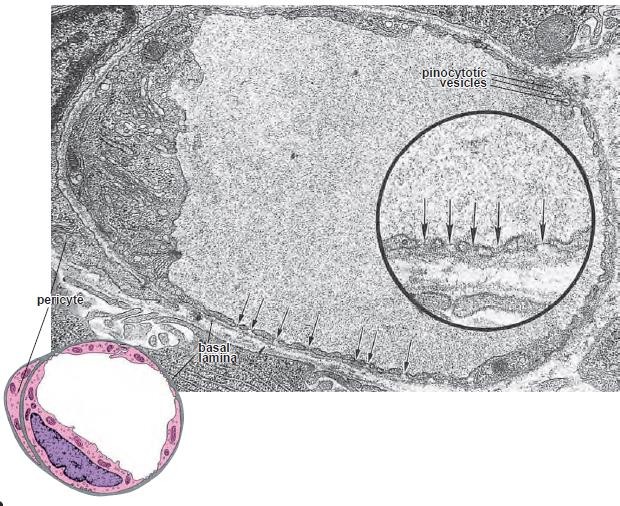 Core Concept
Discontinuous Capillaries
Sinusoids
Irregular shape diameter 30-40nm
Maximal exchange of  macromolecules
Large fenestrations
No diaphragm
Discontinuous basal  lamina
Liver, spleen, bone  marrow
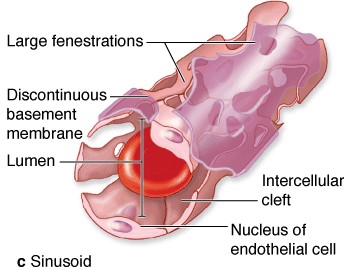 Vertical Integration
Capillaries
Vertical Integration
Family Medicine
Intercellular junctions of post-capillary venules are the loosest among all microvasculature. During inflammatory conditions, these sites lead to edema due to this reason
Vertical Integration
Bio Ethics
Spiral Integration
Research
Research article
Capillary cell-type specialization in the alveolus
https://www.nature.com/articles/s41586-020-2822-7

we use single-cell analysis to elucidate the cell types, development, renewal and evolution of the alveolar capillary endothelium. We show that alveolar capillaries are mosaics; similar to the epithelium that lines the alveolus, the alveolar endothelium is made up of two intermingled cell types, with complex ‘Swiss-cheese’-like morphologies and distinct functions. The first cell type, which we term the ‘aerocyte’, is specialized for gas exchange and the trafficking of leukocytes, and is unique to the lung. The other cell type, termed gCap (‘general’ capillary), is specialized to regulate vasomotor tone, and functions as a stem/progenitor cell in capillary homeostasis and repair. The discovery of cell type specialization in alveolar capillaries transforms our understanding of the structure, function, regulation and maintenance of the air–blood barrier and gas exchange in health, disease and evolution.
How To Access Digital Library
Go to the website of HEC National Digital Library.
On Home Page, click on the INSTITUTES.
A page will appear showing the universities from Public and Private Sector and other Institutes which have access to HEC National Digital Library HNDL.
Select your desired Institute.
5.  A page will appear showing the resources of the institution
6. Journals and Researches will appear
7. You can find a Journal by clicking on JOURNALS AND DATABASE and enter a keyword to search for your desired journal.
Learning Resources
Junqueira’s Basic Histology 12th Edition, Chapter 11
Histology , A text and Atlas by Michael H.Ross 6th Edition, Chapter 13
Google scholar
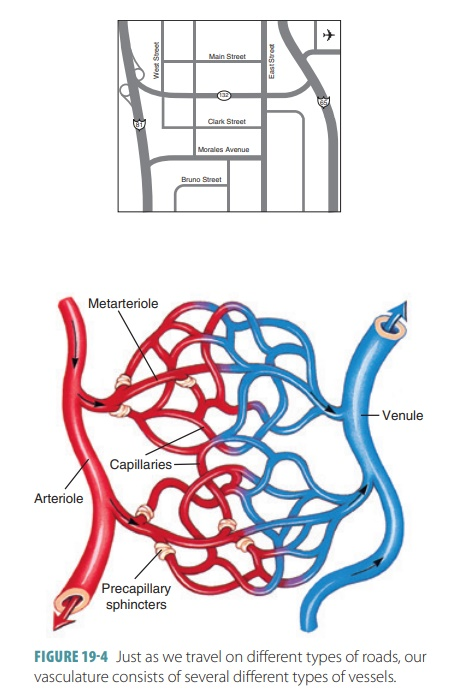